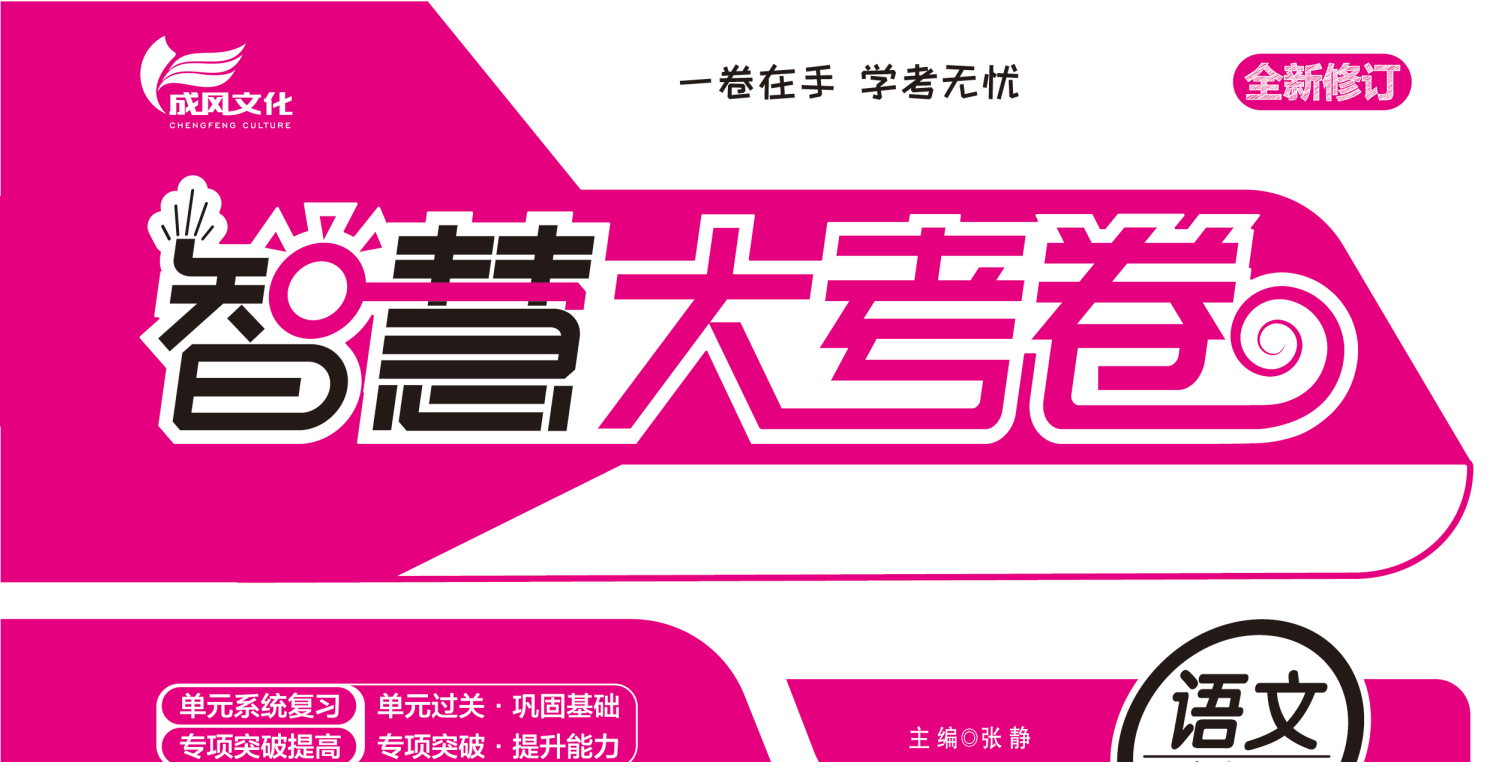 语文一年级下人教
期末冲刺测试卷
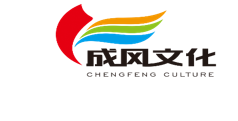 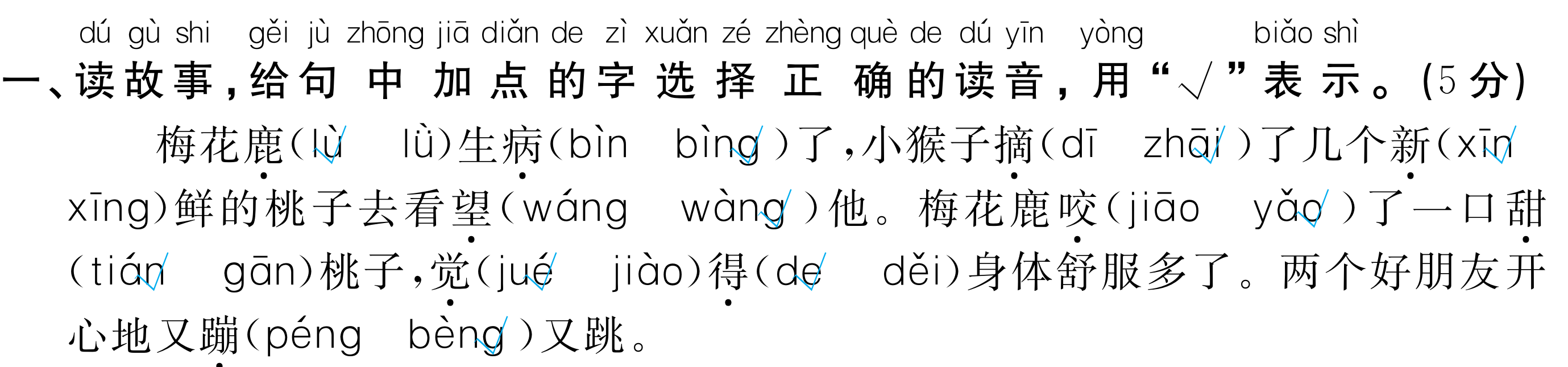 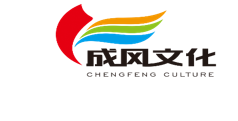 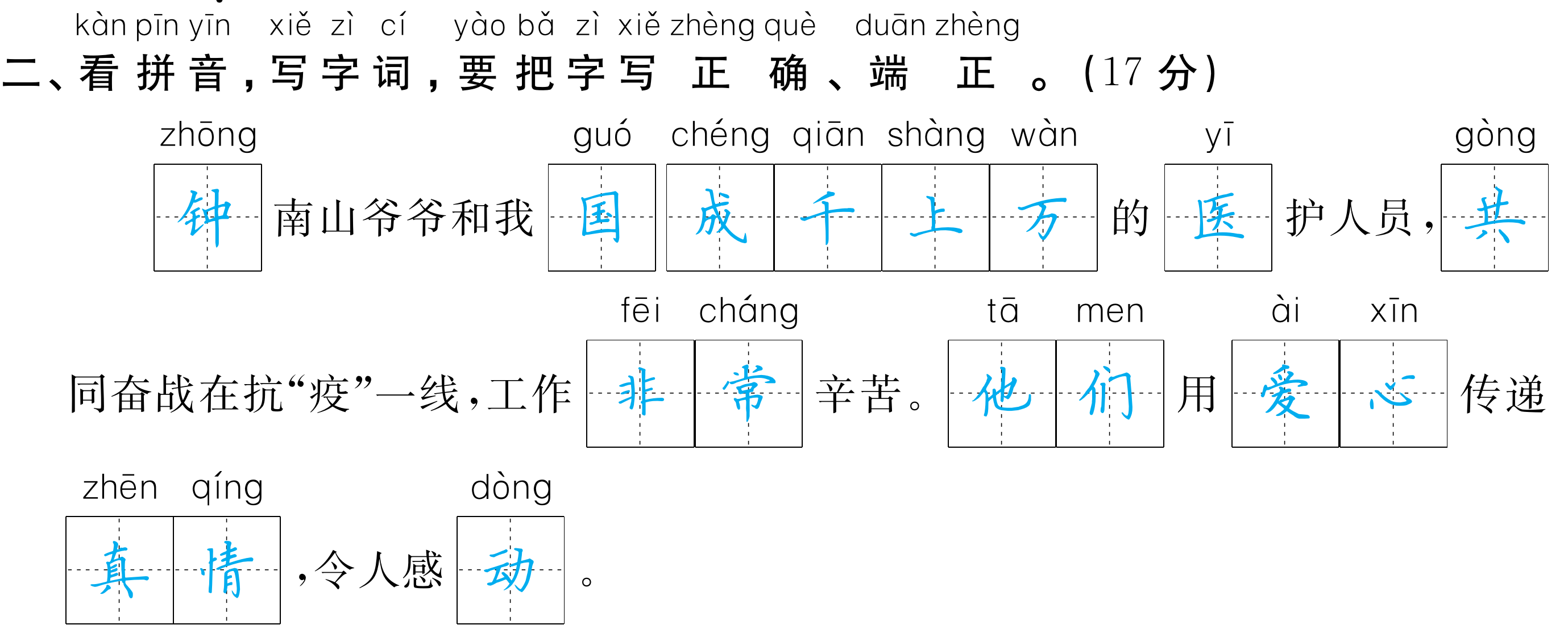 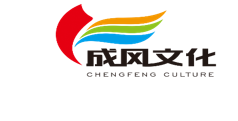 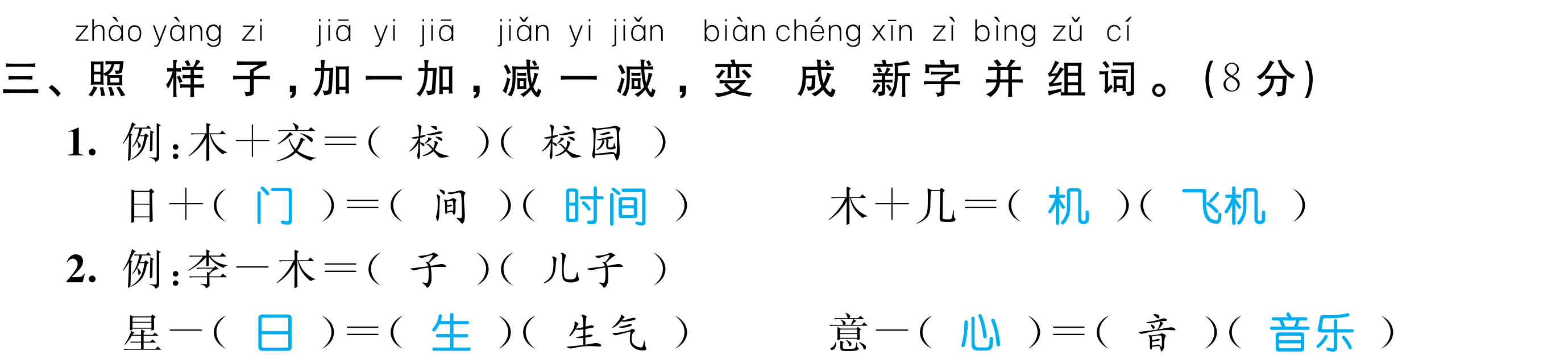 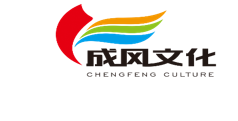 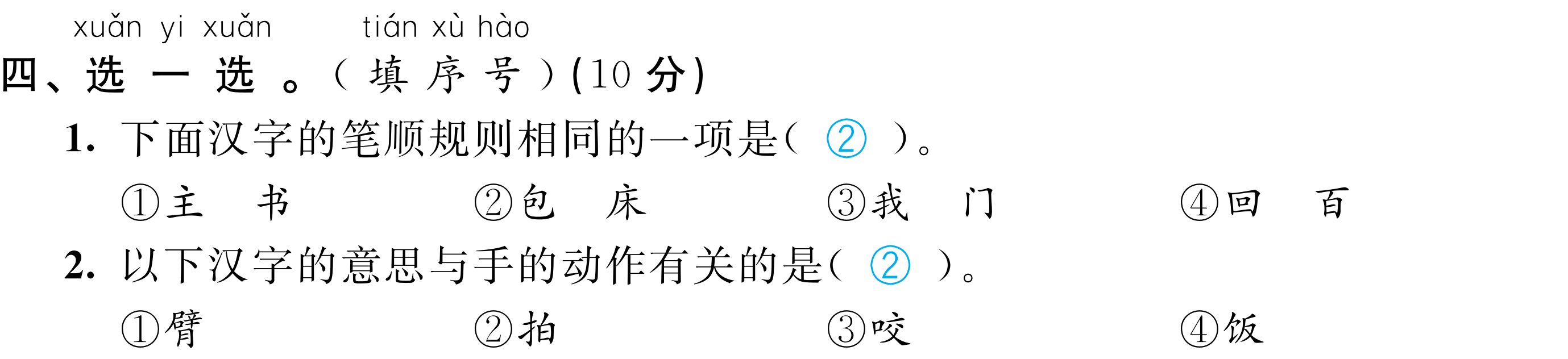 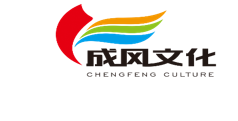 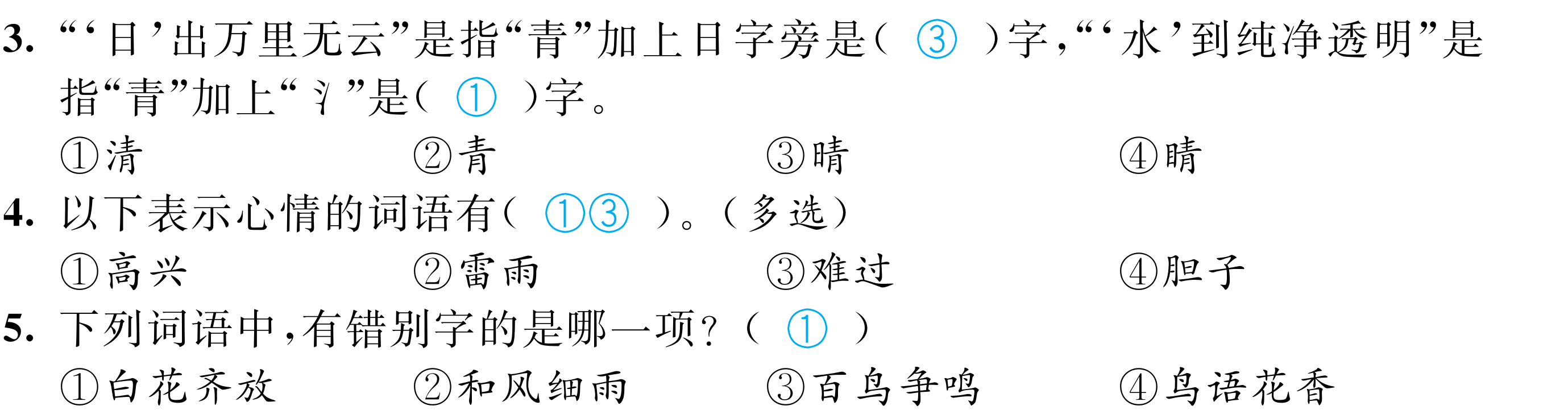 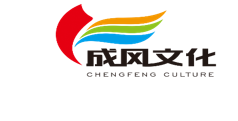 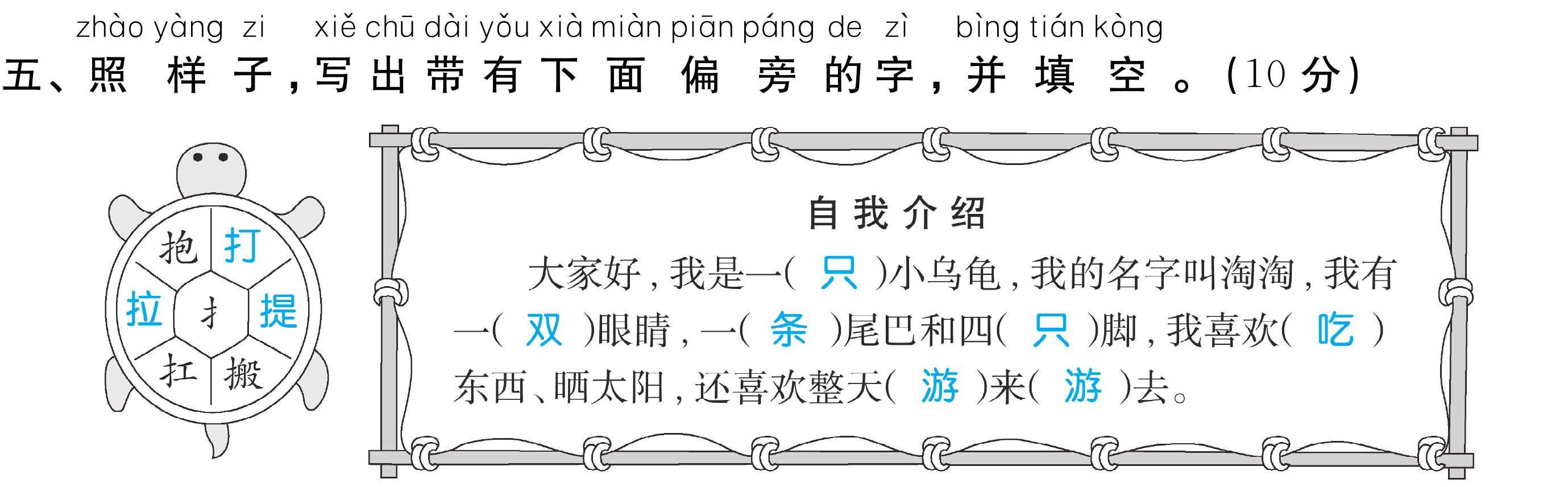 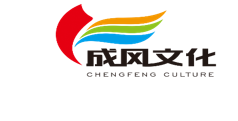 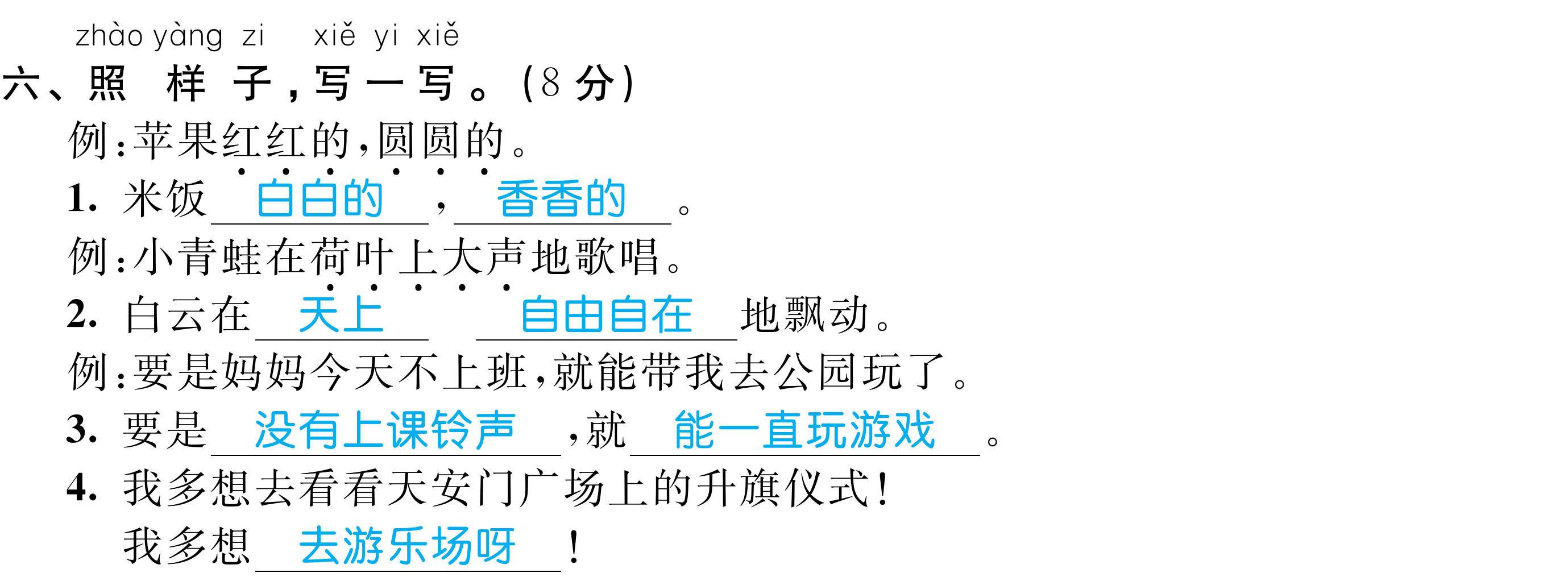 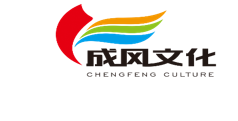 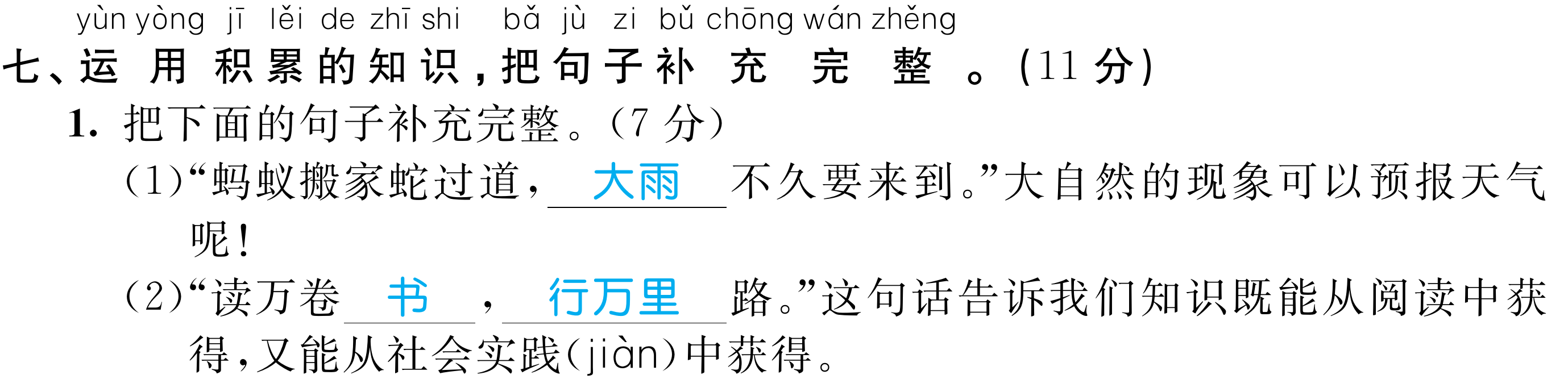 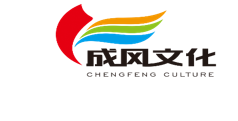 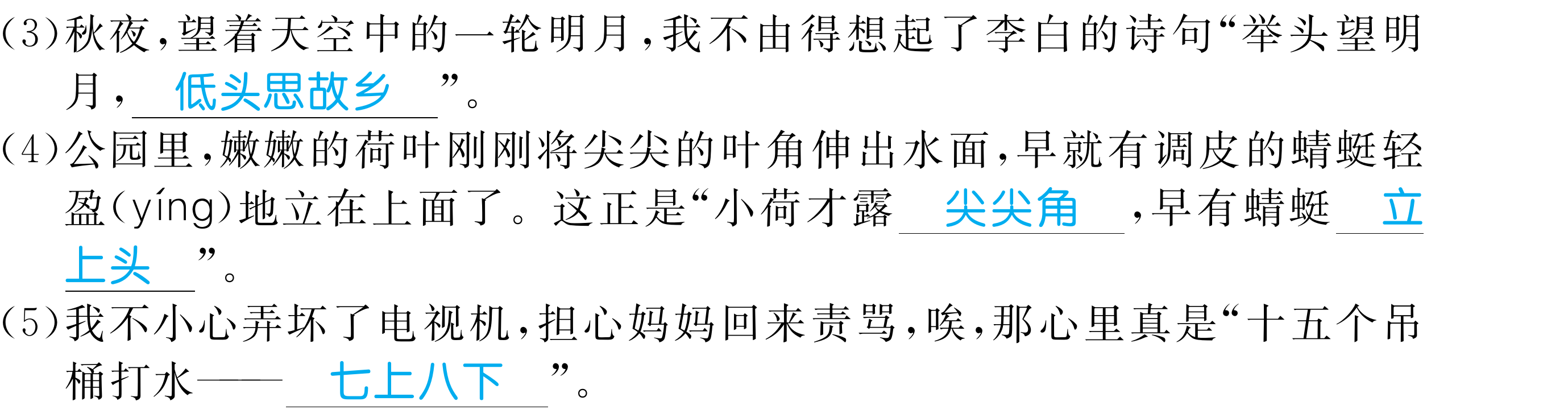 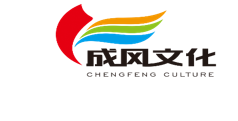 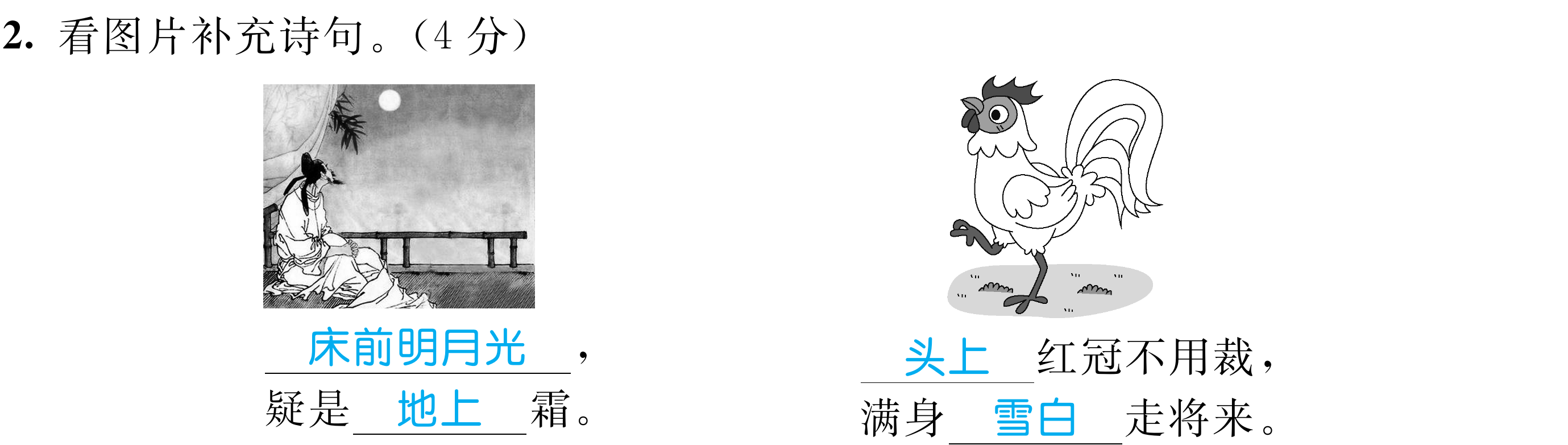 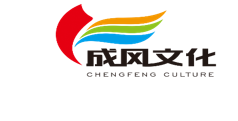 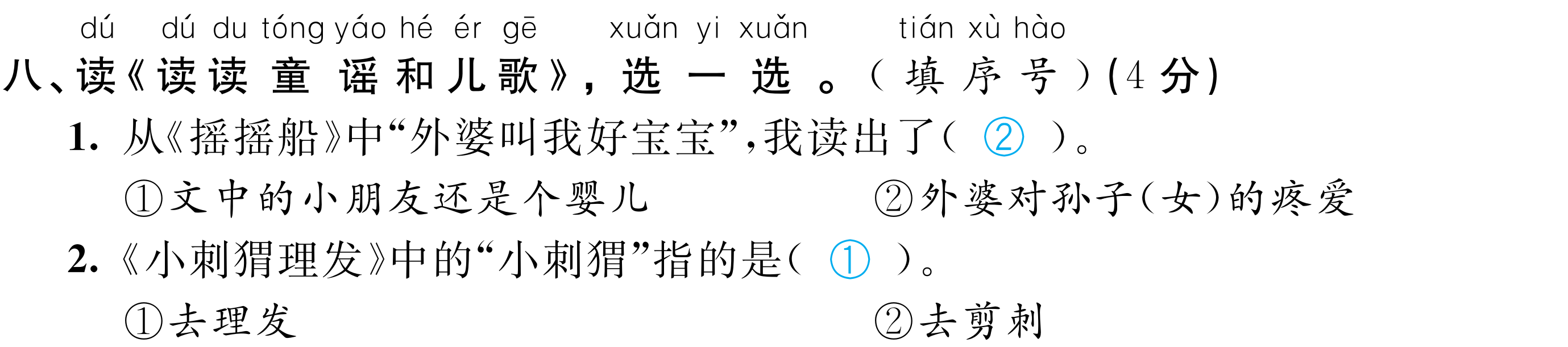 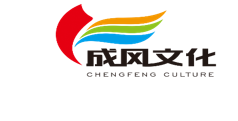 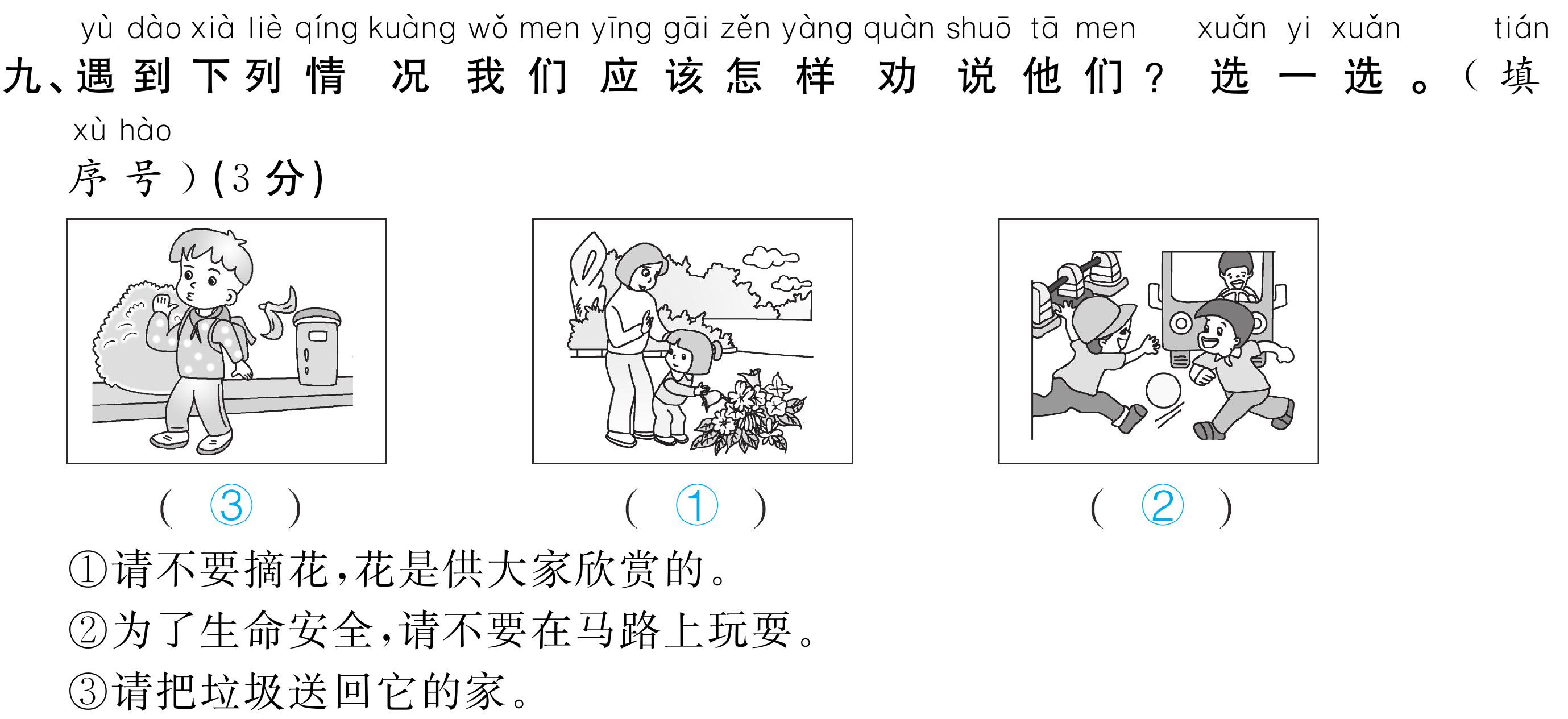 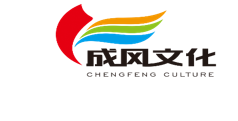 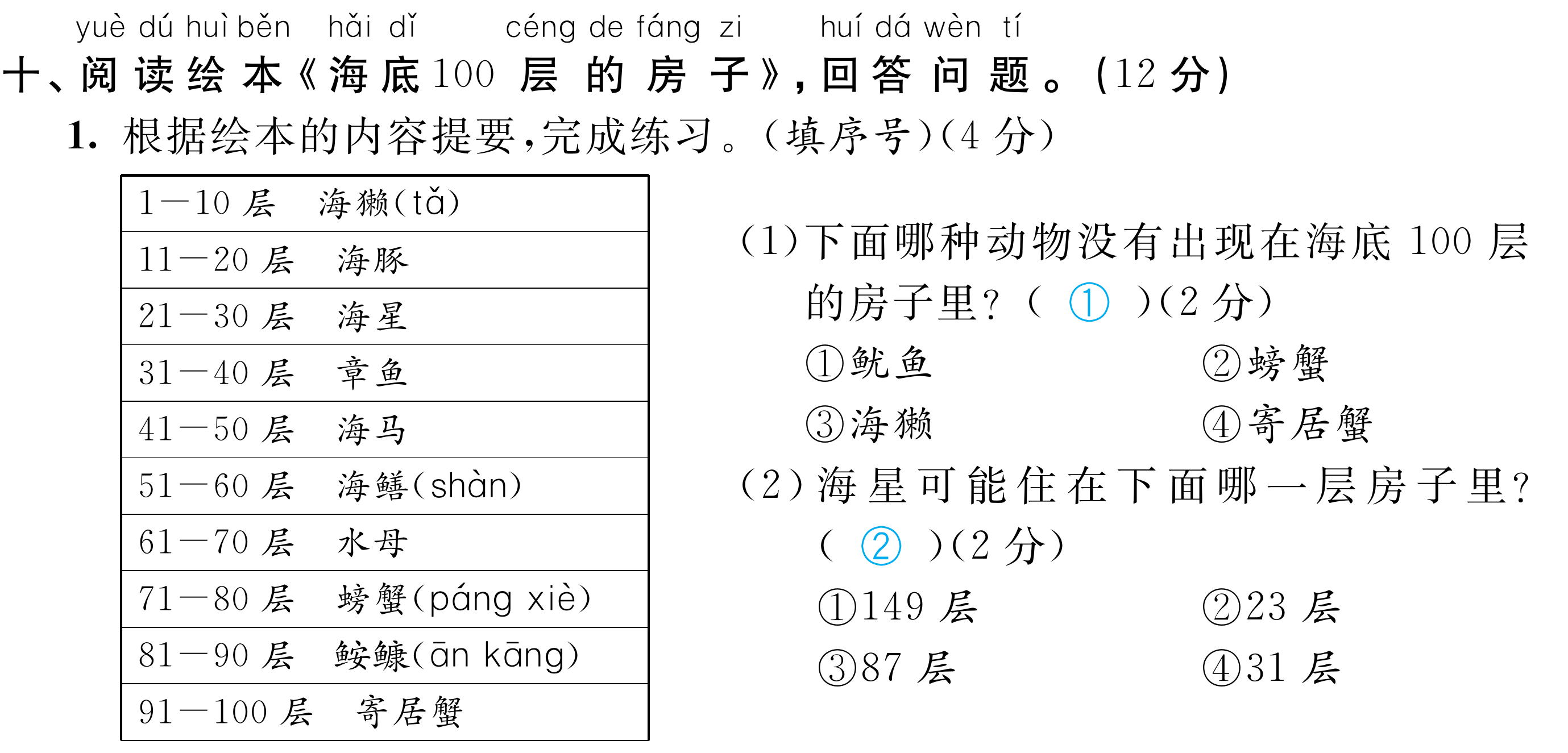 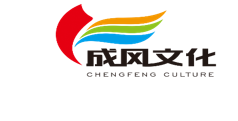 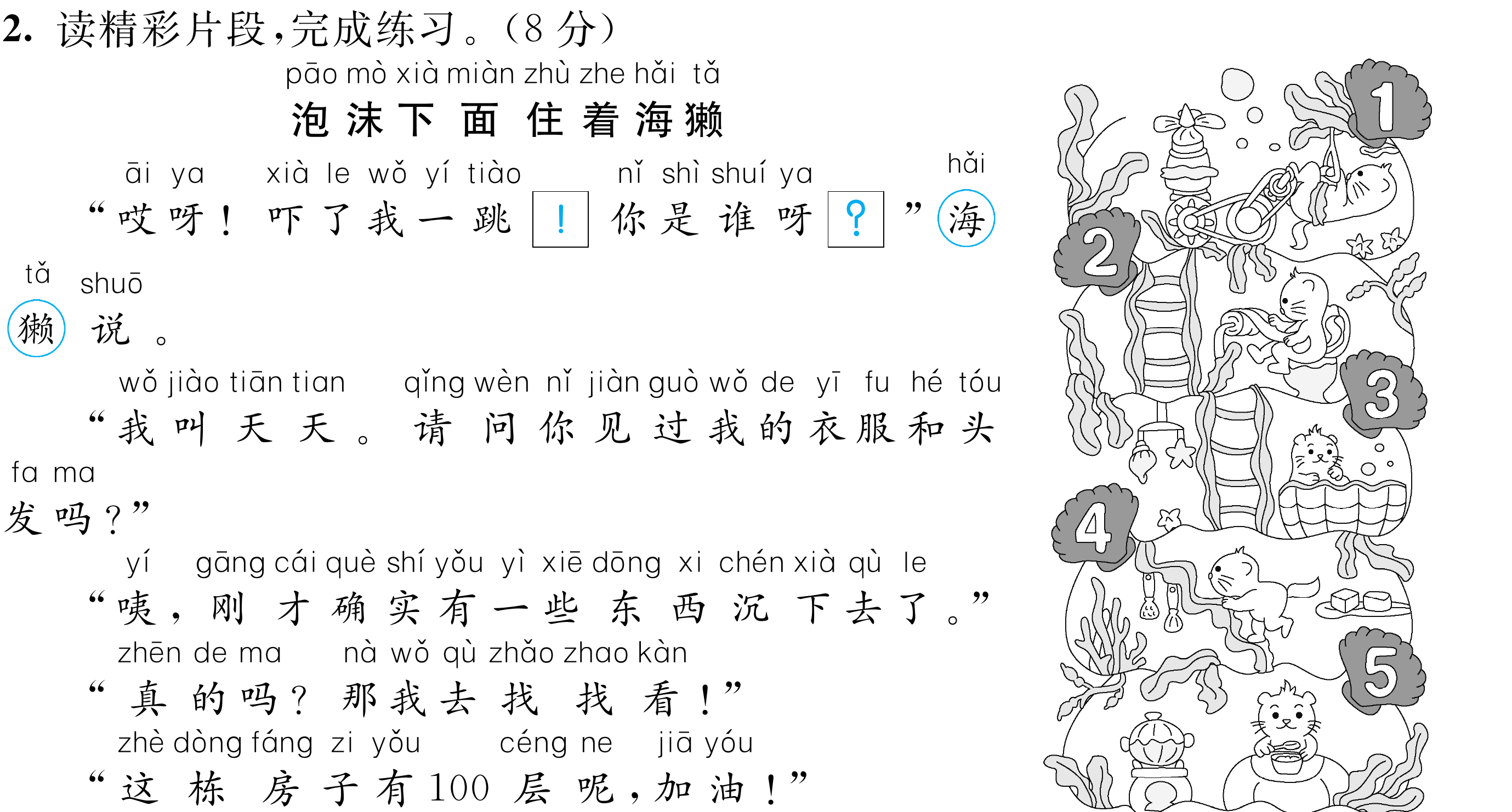 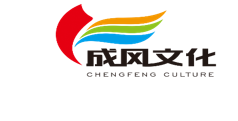 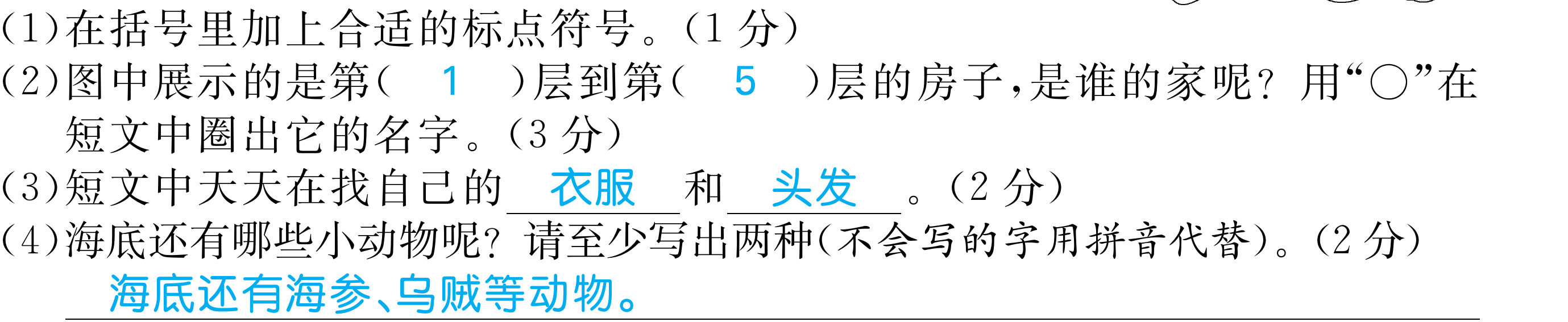 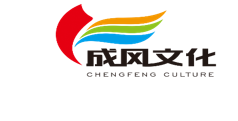 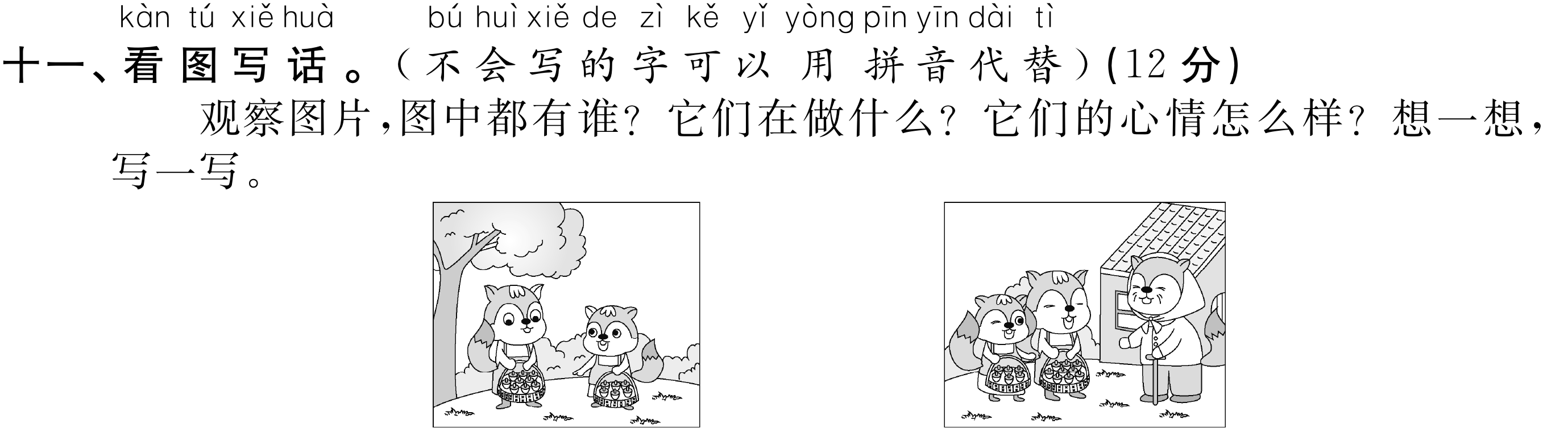 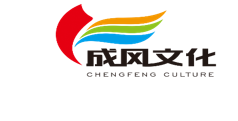 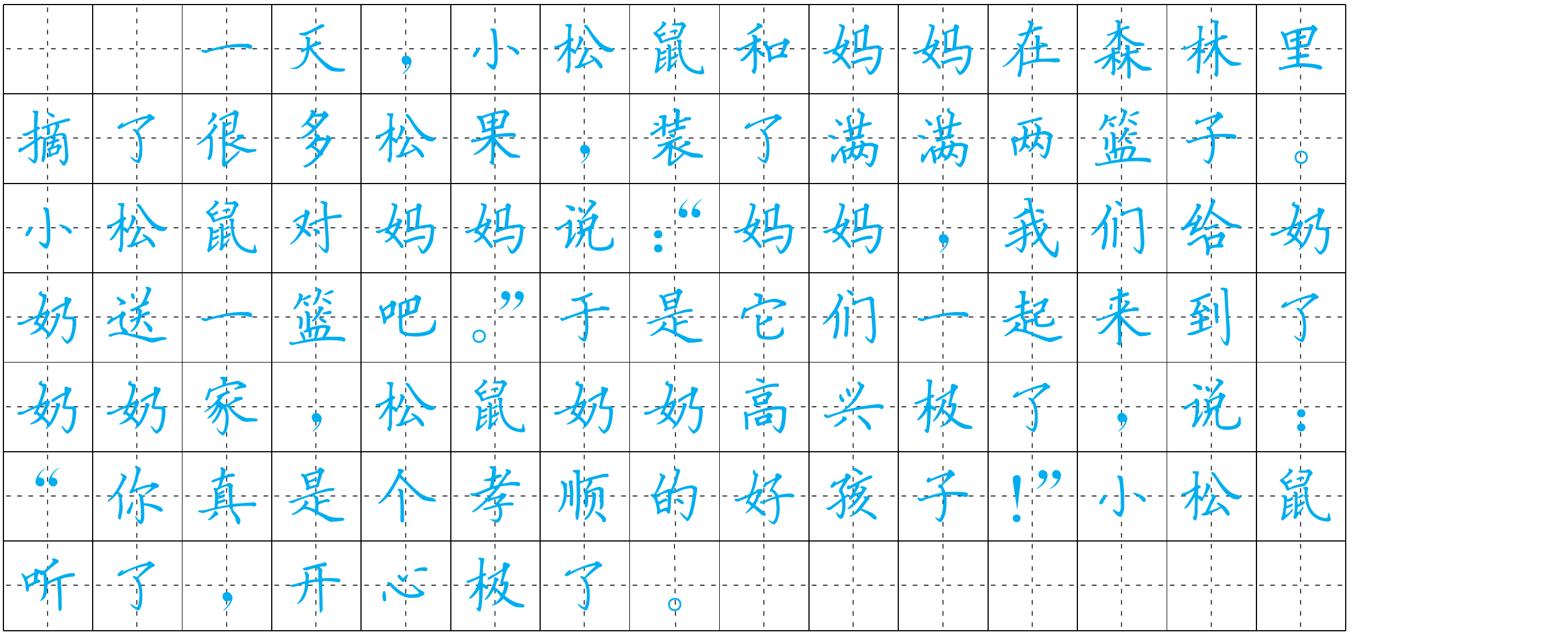 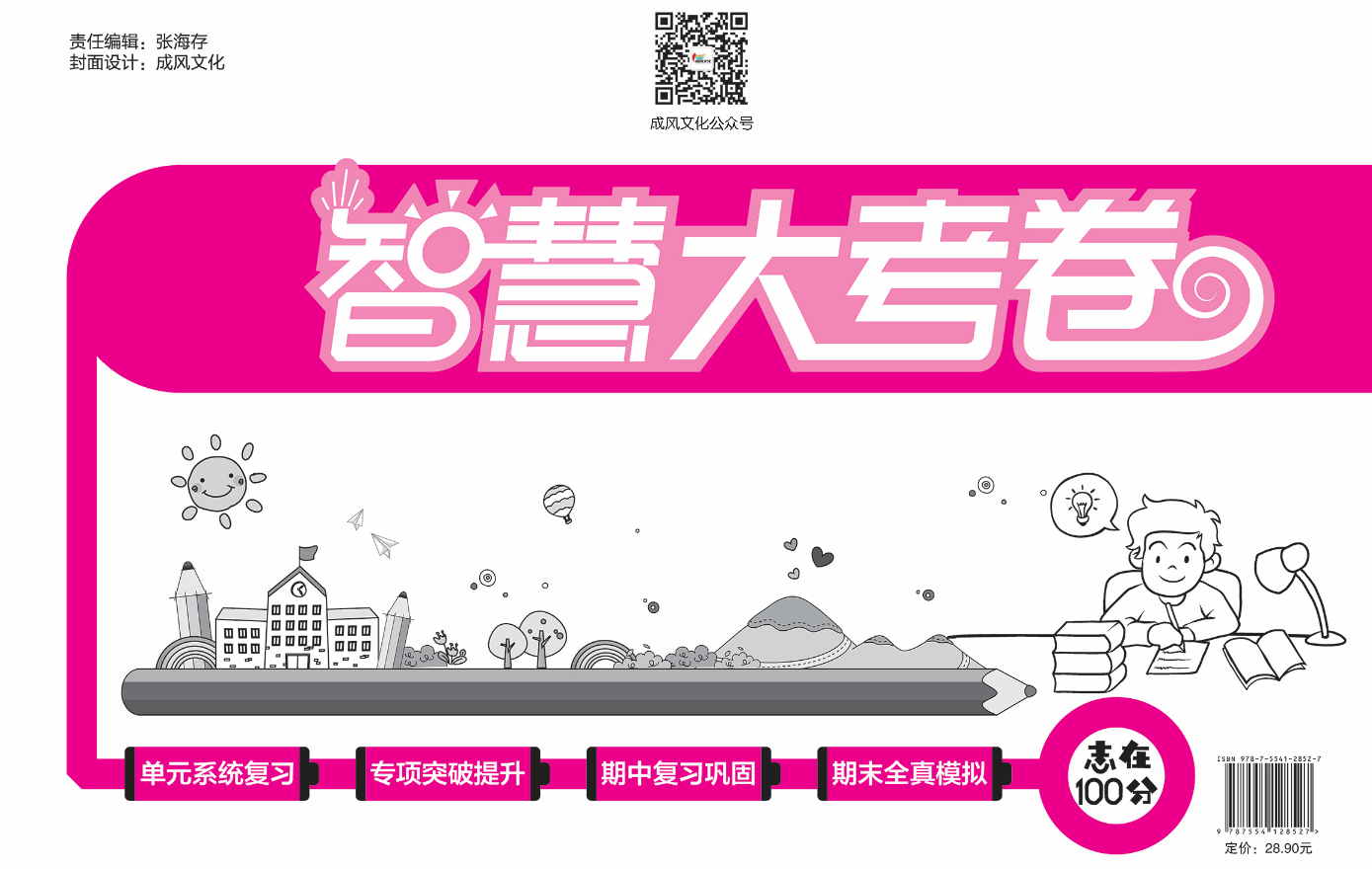